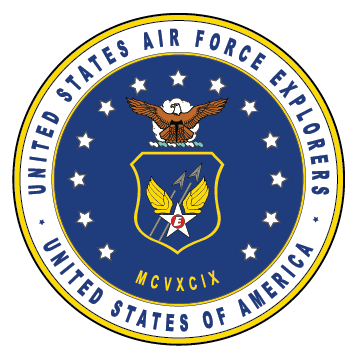 OFFICER CANDIDATE SCHOOL
AIR FORCE OFFICERSHIP-I
         THE CODE OF AIR FORCE SERVICE- Pt 1
               Reference:   Air Force Officers Guide (AFOG)
		                       U.S. Air Force Explorers Warrior Handbook
February, 2012
1
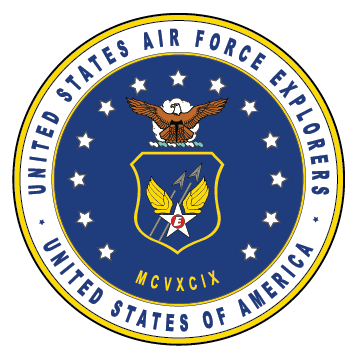 THE CODE OF AIR FORCE SERVICE-1
COURSE TOPICS
1. AIR FORCE CORE VALUES
    2. PURPOSE OF CORE VALUES 
    3. CORE VALUE STRATEGIES   (C/1LT Curriculum)
February, 2012
2
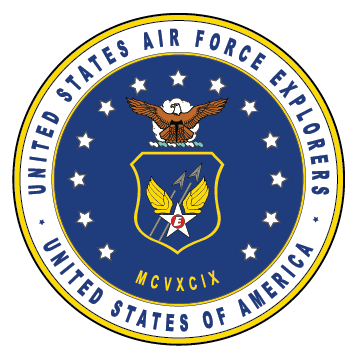 THE CODE OF AIR FORCE SERVICE-I
AIR FORCE CORE VALUES
February, 2012
3
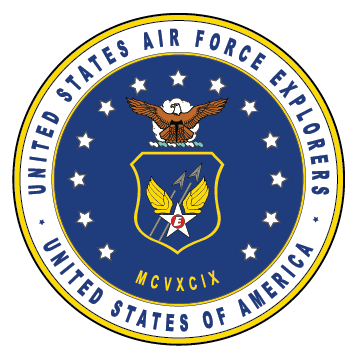 THE CODE OF AIR FORCE SERVICE-I   1. AIR FORCE CORE VALUES
WHY CORE VALUES EXIST?
 They are more than minimum standards.
 Remind us what it takes to get mission done.
 Inspire us to our very best at all times.
 Common bond among all comrades in arms.
 They are the glue that unifies the force.
 Ties us to the great warriors and public servants of the past.
February, 2012
4
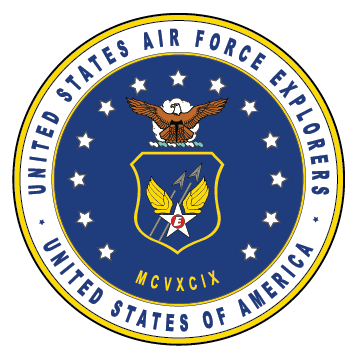 THE CODE OF AIR FORCE SERVICE-I   1. AIR FORCE CORE VALUES
WHAT ARE THE CORE VALUES?

 1. INTEGRITY FIRST

 2. SERVICE BEFORE SELF

 3. EXCELLENCE IN ALL WE DO
February, 2012
5
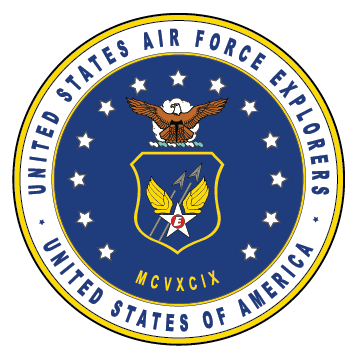 THE CODE OF AIR FORCE SERVICE-I   1. AIR FORCE CORE VALUES
1. INTEGRITY FIRST
 What is “Integrity?”
 A character trait 
 Willingness to do what is right WHEN NO ONE IS  
      LOOKING
 The moral compass, the inner voice, the voice of self-control.
 The basis for the trust that is imperative in today’s military.
 A person with Integrity =is one who is capable of controlling impulses and appetites.
 Integrity as a concept also covers several other MORAL TRAITS “indispensable” to national service.
February, 2012
6
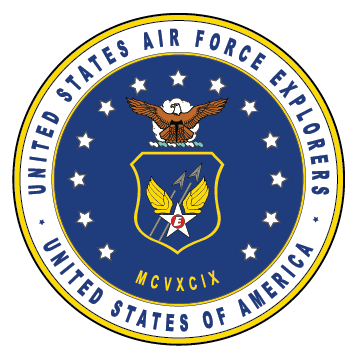 THE CODE OF AIR FORCE SERVICE-I   1. AIR FORCE CORE VALUES
1. INTEGRITY (includes other Moral Traits)
 Courage: One who possesses moral courage… does what is right even if the personal cost is high.
 Having to study, instead of hangin’ w/out-Friends.
 Keeping in shape, on your own time.
 Honesty:  … the “Hallmark” of the military professional, our word must be our bond.
 Lying is never tolerated.
 We are always placed above civilians.
February, 2012
7
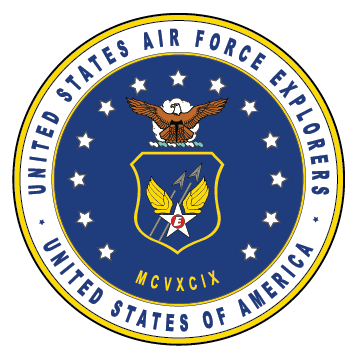 THE CODE OF AIR FORCE SERVICE-I   1. AIR FORCE CORE VALUES
1. INTEGRITY (includes other Moral Traits)
 Responsibility:  …acknowledges his or her duties and acts accordingly.
 Acknowledges = “Yes Sir” & proceed with task
 Completes task as defined by Reg. or Instruction.
 Accountability: Not shifting the blame to others or take credit for the work of others.
 If completing task with someone, and not finished...???
 Acknowledging who helped you.
February, 2012
8
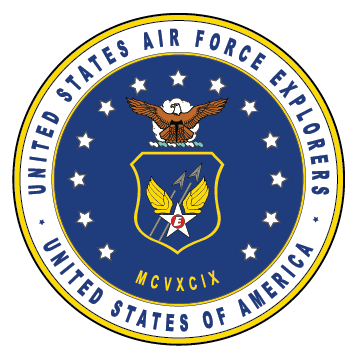 THE CODE OF AIR FORCE SERVICE-I   1. AIR FORCE CORE VALUES
1. INTEGRITY (includes other Moral Traits)
 Justice: Those who do similar things must get similar rewards.
 All promotion requirements same for all..
 As well as punishments… 341’s.
 Openness: Means you encourage a free flow of information within the organization. 
 Not showing favoritism…
.
February, 2012
9
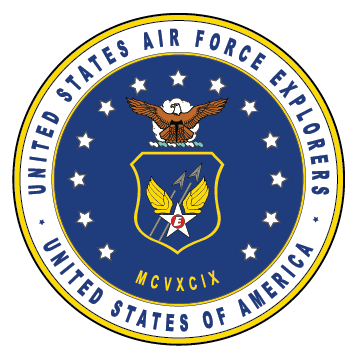 THE CODE OF AIR FORCE SERVICE-I   1. AIR FORCE CORE VALUES
1. INTEGRITY (includes other Moral Traits)
Self-respect: You do not behave in ways that would bring discredit upon yourself to the organization which you belong.
 Being out of Uniform 
 Poor Military Bearing
 Not rendering Courtesies
 Humility: Ability to grasp and feel sobered by the awesome task of defending the Constitution of the United States of America.
. Realizing that we are proudly different…
February, 2012
10
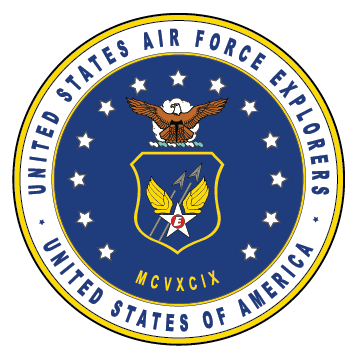 THE CODE OF AIR FORCE SERVICE-I   1. AIR FORCE CORE VALUES
2. SERVICE BEFORE SELF

 It simply means, that professional duties take precedent over personal desires.
	--- Completing assigned tasks when given.
   --- Calling in on time.
   --- Coordinating w/Superior Officers / OIC.

 Understanding the following 7 Behaviors:
February, 2012
11
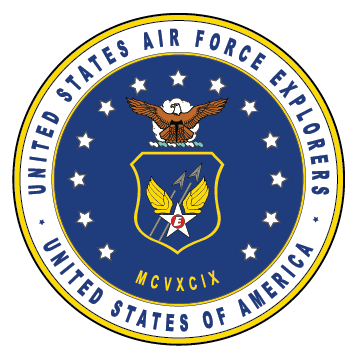 THE CODE OF AIR FORCE SERVICE-I   1. AIR FORCE CORE VALUES
2. SERVICE BEFORE SELF (Behaviors)
 1. Rule following: …to serve is to do one’s duty, and are most commonly expressed by rules.
 Completing all tasks/orders given.
 2. Respect for others:  A good leader places the troops ahead of his / her personal comfort.
 _____________________________. 
 3. Discipline and self-control: Professionals cannot indulge in self-pity, discouragement, anger, frustration, or defeatism.
________________________________.
February, 2012
12
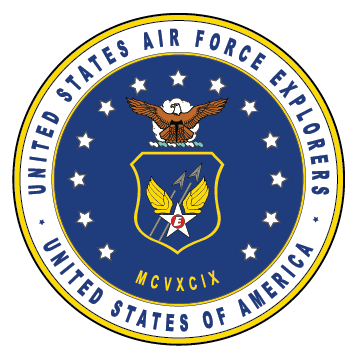 THE CODE OF AIR FORCE SERVICE-I   1. AIR FORCE CORE VALUES
2. SERVICE BEFORE SELF (Behaviors)
 4. Anger:  Displays of anger bring discredit upon yourselves, USAF, USAF Explorers.
 _______________________________
 5. Appetites: Anyone who allows appetites to drive them to make sexual overtures to subordinates, are unfit for military service. If found drunk / disorderly, all doubts of individual fitness are removed.
__________________________________
February, 2012
13
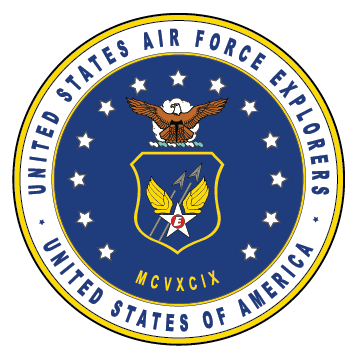 THE CODE OF AIR FORCE SERVICE-I   1. AIR FORCE CORE VALUES
2. SERVICE BEFORE SELF (Behaviors)

 6. Religious toleration: … we must remember that religious beliefs are a matter of individual choice.
  
 7. Faith in the system:  …to lose faith in the system = to adopt the view that you know better than those   
       above you in the chain of command what should or 
       should not be done.
    = losing faith means placing self before service.
	 = there may be information that your Superior has that you do not have. (more likely than not).
February, 2012
14
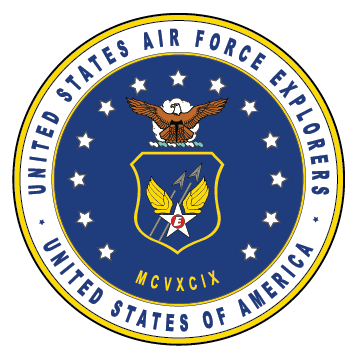 THE CODE OF AIR FORCE SERVICE-I   1. AIR FORCE CORE VALUES
3. EXCELLENCE IN ALL WE DO

  What it means: 

 Directs us to develop a sustained passion for continual improvement and innovation that will propel the Air Force & Air Force Explorers into a long-term, upward spiral of accomplishment and performance.
February, 2012
15
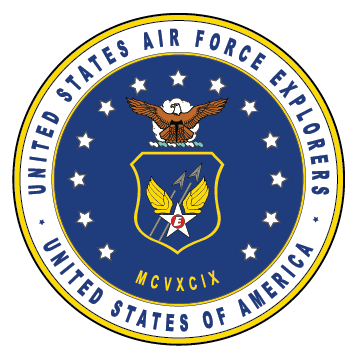 THE CODE OF AIR FORCE SERVICE-I   1. AIR FORCE CORE VALUES
3. EXCELLENCE IN ALL WE DO --- “HOW?”

 Product and service excellence: We must focus on:
 Completing our Assignments properly.
 If don’t know… LOOK IT UP or ASK! 
 Personal excellence: We must seek out and complete …
 Professional Military Education (must STUDY … Always!)
 Stay in physical & mental shape
 Continue to refresh educational background
February, 2012
16
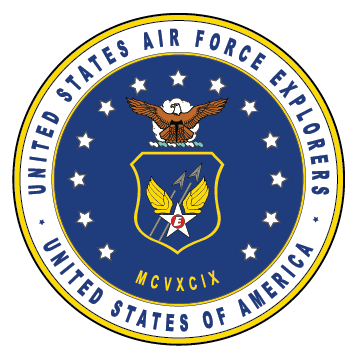 THE CODE OF AIR FORCE SERVICE-I   1. AIR FORCE CORE VALUES
3. EXCELLENCE IN ALL WE DO --- “HOW?”

 Community Excellence: … achieved when members of an organization work together to successfully reach a common goal.
  Work together as a Team.
  If someone doesn’t know, bring him/her up to speed.
  There maybe something you are lacking at, and you might appreciate getting help.
February, 2012
17
END: Part 1-Air Force Core Values
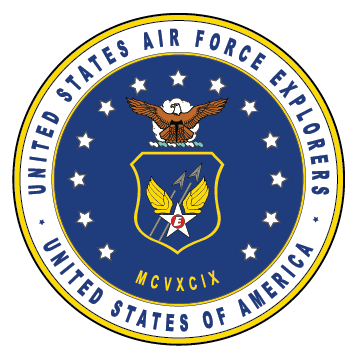 THE CODE OF AIR FORCE SERVICE-I
2. PURPOSE OF CORE VALUES
February, 2012
18
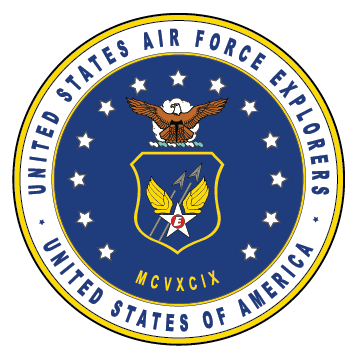 THE CODE OF AIR FORCE SERVICE-I       2. PURPOSE OF CORE VALUES
Why… these Core Values?
1. It’s the price of admission to the Air Force itself. 
2. It points to what is universal and unchanging in the profession of arms.
3.  Helps us get a fix on the ethical climate of the organization.
4.  Keeps us on the path of correct professional conduct.
February, 2012
19
END: Part 2-Purpose of Core Values
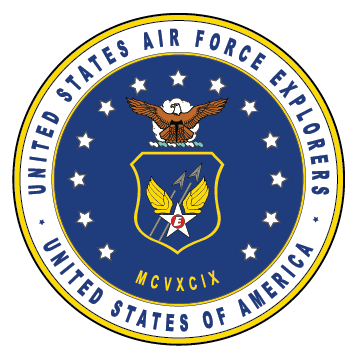 THE CODE OF AIR FORCE SERVICE-I
C/1LT COURSE TOPICS
3. CORE VALUES STATEGY
February, 2012
20
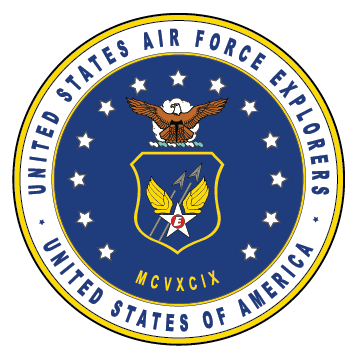 THE CODE OF AIR FORCE SERVICE-I              3. CORE VALUES STRATEGY
Why…do we have this Strategy? 
 1. They exist independently of, and does  
        not compete with chapel programs.


 2. You don’t need to be a commander in 
        order to be a leader.
February, 2012
21
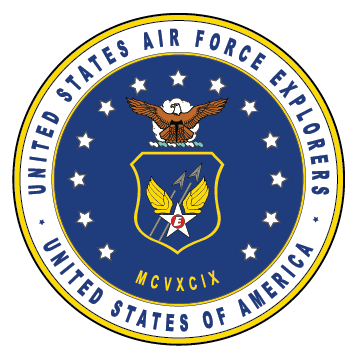 THE CODE OF AIR FORCE SERVICE-I             3. CORE VALUES STRATEGY
Why… do we have this Strategy? 
 3. The leader of an organization is the key to its moral climate.

 4. Leaders cannot just be good… 
 they must also be sensitive to their status as role models
 avoid appearance of improper behavior
February, 2012
22
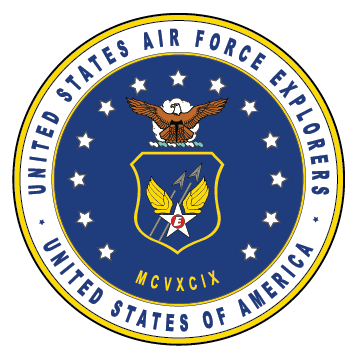 THE CODE OF AIR FORCE SERVICE-I              3. CORE VALUES STRATEGY
Why… do we have this Stratgegy? 
 5. Leadership from below is at least as important as leadership from above in implementing the core values.

 6. A culture of conscience is impossible unless all of us understand, accept, internalize, and are free to follow the core values.
February, 2012
23
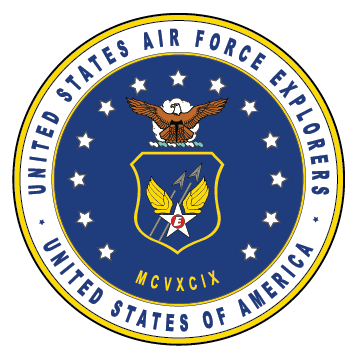 THE CODE OF AIR FORCE SERVICE-I             3. CORE VALUES STRATEGY
Why…do we have this Strategy? 
 7. To understand, accept, and internalize the Core Values, our people must be allowed and encouraged to engage in an extended dialogue about them and to explore the role of the Values at all levels of the Air Force and Air Force Explorers.

 8. Our first task is to fix organizations; and individual character development if possible, but it is not a goal; we must first fix our policies, processes, and procedures before we begin.
February, 2012
24
END: Part 3-Core Values Strategies
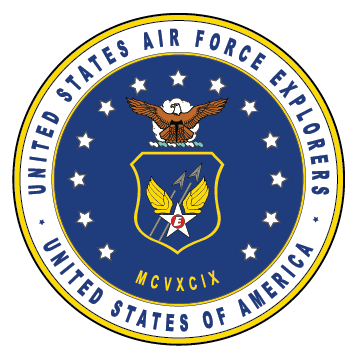 THE CODE OF AIR FORCE SERVICE-I
REVIEW OF
LEARNING 
OBJECTIVES
February, 2012
25
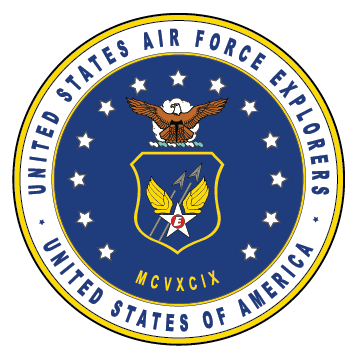 THE CODE OF AIR FORCE SERVICE-I OUR LEARNING OBJECTIVES
1.	There are several reasons why these Core Values exist:  
	(1) they are more than ___________ standards, 
	(2) they remind us what it takes to get the _________ done, 
	(3) they ________ ____ to our very best at all times, (4) they are the ________  _______ among all comrades in arms, 
	(5), they are the glue that _______ ___ _______, 
	(6) they tie us to the ______ _________ and ______  ________ of the past.
February, 2012
26
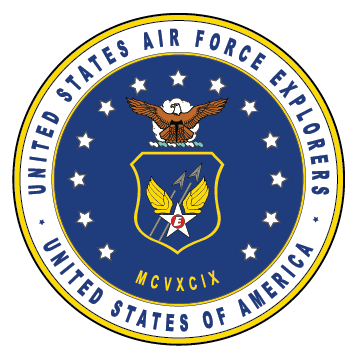 THE CODE OF AIR FORCE SERVICE-I OUR LEARNING OBJECTIVES
1.  There are several reasons why these Core Values exist:  
	(1) they are more than minimum standards, (2) they remind us what it takes to get the Mission done, 
	(3) they inspire us to our very best at all times, 
	(4) they are the Common Bond among all comrades in arms, 
	(5), they are the glue that unifies the force, 
	(6) they tie us to the great warriors and public servants of the past.
February, 2012
27
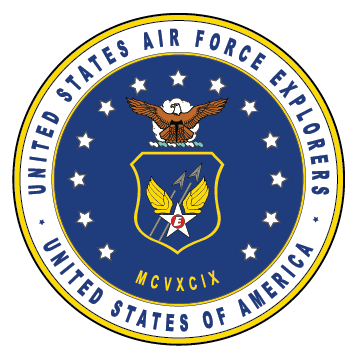 THE CODE OF AIR FORCE SERVICE-I OUR LEARNING OBJECTIVES
2.	The Core Values are:  _________________, 
                                                 _______________________
                                                  ___________________________
February, 2012
28
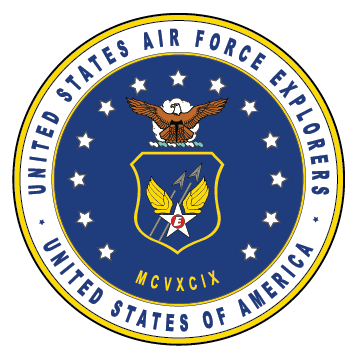 THE CODE OF AIR FORCE SERVICE-I OUR LEARNING OBJECTIVES
2. The Core Values are:  

	INTEGRITY FIRST 
     	SERVICE BEFORE SELF
     	EXCELLENCE IN ALL WE DO
February, 2012
29
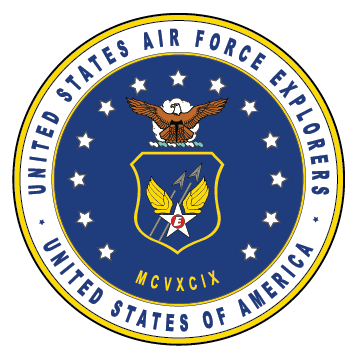 THE CODE OF AIR FORCE SERVICE-I OUR LEARNING OBJECTIVES
3. Defining the first Core Value, ________ is a character trait, and it is the willingness to do what is right ___  ___  ____  ___ ________. 
	It is also the ________ compass, the _______ voice, and the voice of ____-______. 
	A person with __________ is one who is capable of controlling impulses and appetites.
February, 2012
30
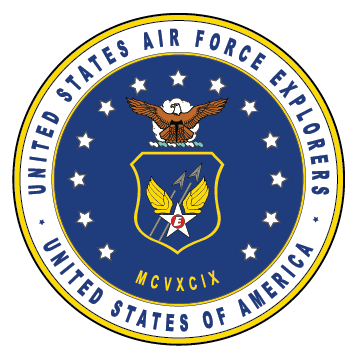 THE CODE OF AIR FORCE SERVICE-I OUR LEARNING OBJECTIVES
3.  Defining the first Core Value, Integrity is a character trait, and it is the willingness to do what is right WHEN NO ONE ELSE IS LOOKING. 
    It is also the moral compass, the inner voice, and the voice of self-control. 
    A person with Integrity is one who is capable of controlling impulses and appetites.
February, 2012
31
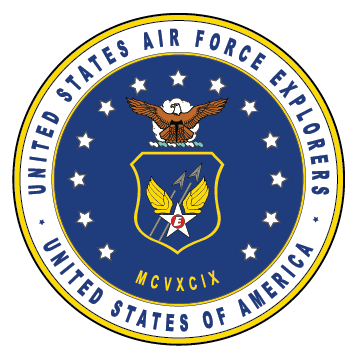 THE CODE OF AIR FORCE SERVICE-I OUR LEARNING OBJECTIVES
4.	Integrity as a concept also covers several other _________   _______ “indispensable” to national service. The following are the eight (8) other Moral Traits of INTEGRITY: 
	___________ - One who possesses _______ _________ does what is right even if the personal cost is high.
	___________ - is the “Hallmark” of the _______  ___________; our word must be our bond.
	RESPONSIBILITY – acknowledges his or her _____ and acts accordingly.
	_______________ - is not shifting the blame to others or take credit for the ______ of ______.
	JUSTICE – means that those who do similar things must get _______  ________.
	_________ - means you encourage a free flow of __________ within the _______________.
	____-_______ - means that you DO NOT behave in ways that would bring _____ ____  _______ to the organization which you belong.
	__________ - is the ability to grasp and feel sobered by the awesome task of defending the Constitution of the United States of America.
February, 2012
32
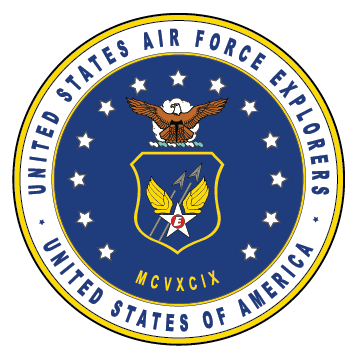 THE CODE OF AIR FORCE SERVICE-I OUR LEARNING OBJECTIVES
4.      Integrity as a concept also covers several other Moral Traits “indispensable” to national service. 
         The following are the eight (8) other Moral Traits of INTEGRITY: 
1. COURAGE - One who possesses moral courage does what is right even if the personal cost is high.
2. HONESTY - is the “Hallmark” of the military professional; our word must be our bond.
3. RESPONSIBILITY – acknowledges his or her duties and acts accordingly.
4. ACCOUNTABILITY - is not shifting the blame to others or take credit for the work of others.
5. JUSTICE – means that those who do similar things must get similar rewards.
6. OPENESS - means you encourage a free flow of information within the organization.
7. SELF-RESPECT - means that you DO NOT behave in ways that would bring discredit upon yourself to the organization which you belong.
8. HUMILITY - is the ability to grasp and feel sobered by the awesome task of defending the Constitution of the United States of America.
February, 2012
33
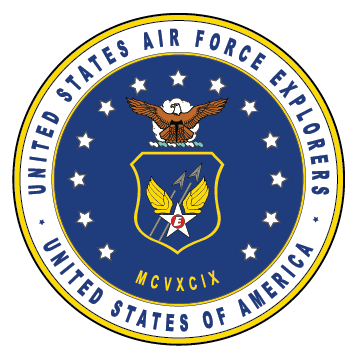 THE CODE OF AIR FORCE SERVICE-I OUR LEARNING OBJECTIVES
5.	The second Core Values, ________ ______ _____, simply means that ___________ _____ take precedent over ________  ________.
February, 2012
34
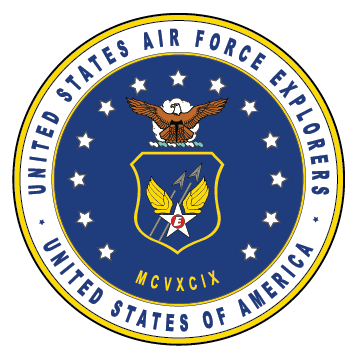 THE CODE OF AIR FORCE SERVICE-I OUR LEARNING OBJECTIVES
5.	The second Core Values, SERVICE BEFORE SELF, simply means that professional duties take precedent over personal desires.
February, 2012
35
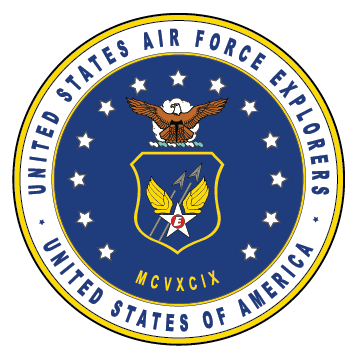 THE CODE OF AIR FORCE SERVICE-I OUR LEARNING OBJECTIVES
6.	Service before self is best described by understanding the following SEVEN BEHAVIORS:
             (1) _____  _______ - to serve is to do one’s duty, and are most commonly expressed by _____. 
             (2) ______  ___  ______ - a good leader places the ______ ahead of his/her ________ ________.
             (3) Discipline and Self-Control – Professionals cannot indulge in self-pity, ___________, ______,   __________ or defeatism.
             (4) _______ - Displays of ______ bring discredit upon yourselves, and the US Air Force Explorers.
	(5) ________ - Anyone who allows appetites to drive them to make sexual overtures to ____________, are 
	    unfit for military service; if found drunk / disorderly, all doubts of _________  _______ are removed.
  	(6) Religious toleration – we must remember that religious beliefs are a matter of __________  ________.
	(7) Faith in the system – to lose faith (in the system) adopts the view that you know better than those _____ ____ in the chain of command what ______ or _____ ____ be done. Losing _____ means placing ____  before ________.
February, 2012
36
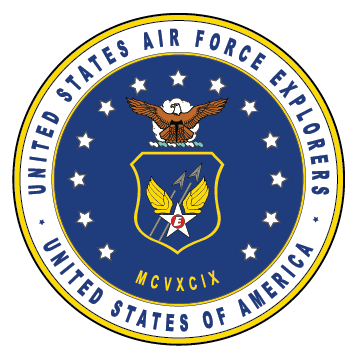 THE CODE OF AIR FORCE SERVICE-I OUR LEARNING OBJECTIVES
6.	Service before self is best described by understanding the following SEVEN BEHAVIORS:
             (1) Rule following - to serve is to do one’s duty, and are most commonly expressed by rules. 

             (2) Respect for others - a good leader places the troops ahead of his/her personal comfort.

             (3) Discipline and Self-Control – Professionals cannot indulge in self-pity, discouragement, anger, frustration, or defeatism.

             (4) Anger - Displays of anger bring discredit upon yourselves, and the US Air Force Explorers.

	(5) Appetites - Anyone who allows appetites to drive them to make sexual overtures to subordinates, are unfit for military service; if found drunk / disorderly, all doubts of individual fitness are removed.

  	(6) Religious toleration – we must remember that religious beliefs are a matter of individual choice.

	(7) Faith in the system – to lose faith (in the system) adopts the view that you know better than those above you in the chain of command what should or should not be done. Losing faith means placing self before others.
February, 2012
37
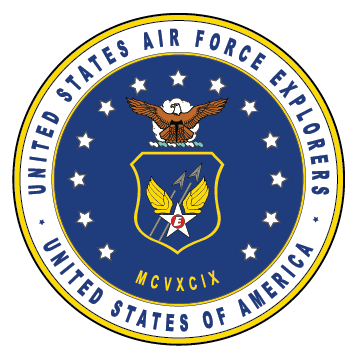 THE CODE OF AIR FORCE SERVICE-I OUR LEARNING OBJECTIVES
7.	The third Core Value, ________  __ ___  __  __, directs us to develop a sustained passion for continual improvement and innovation that will propel the Air Force & Air Force Explorers into a long-term, upward spiral of ___________ and ________.
February, 2012
38
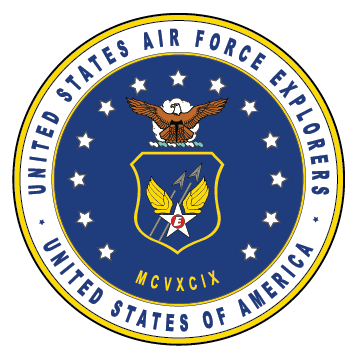 THE CODE OF AIR FORCE SERVICE-I OUR LEARNING OBJECTIVES
7.	The third Core Value, EXCELLENCE IN ALL WE DO, directs us to develop a sustained passion for continual improvement and innovation that will propel the Air Force & Air Force Explorers into a long-term, upward spiral of accomplishment and performance.
February, 2012
39
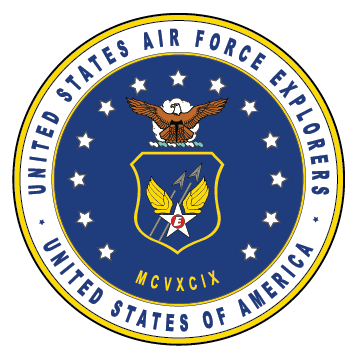 THE CODE OF AIR FORCE SERVICE-I OUR LEARNING OBJECTIVES
8.	The third core value means providing ____________ in our __________ & ________; it means personal excellence, as well as ______________ excellence.
February, 2012
40
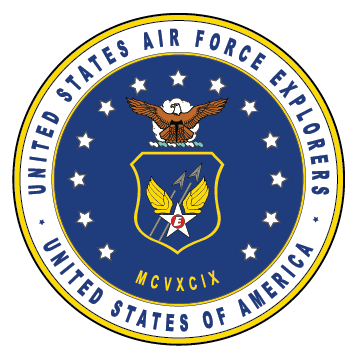 THE CODE OF AIR FORCE SERVICE-I OUR LEARNING OBJECTIVES
8.	The third core value means providing excellence in our Products & Services; it means personal excellence, as well as community excellence.
February, 2012
41
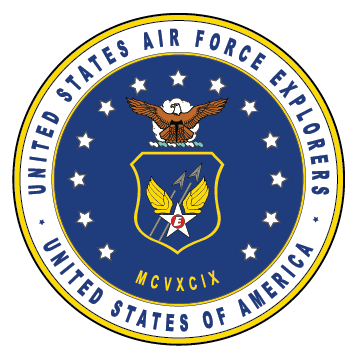 THE CODE OF AIR FORCE SERVICE-I OUR LEARNING OBJECTIVES
9. Product & service excellence means focusing on providing services and generating products that fully responds to _________ __________ and anticipate customer _____. Personal excellence means that we must seek out and complete: 
	(1) _________ _________ _________, 
	(2) stay in _________ & ______ shape, and (3) continue to refresh our _______________ background
February, 2012
42
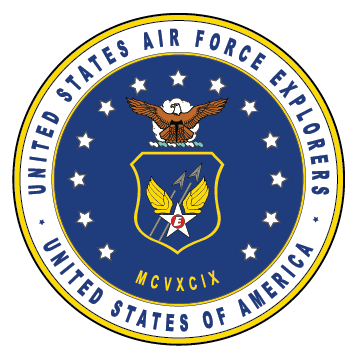 THE CODE OF AIR FORCE SERVICE-I OUR LEARNING OBJECTIVES
9.   Product & service excellence means focusing on providing services, and generating products that fully responds to customer wants and anticipate customer needs. Personal excellence means that we must seek out and complete:
	(1) Professional Military Education, 
	(2) stay in physical & mental shape, and 
	(3) continue to refresh our educational background
February, 2012
43
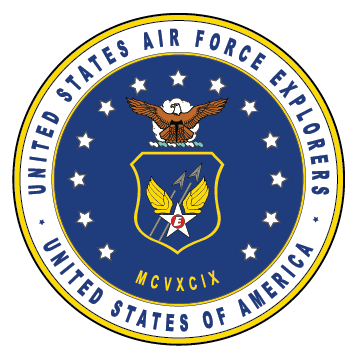 THE CODE OF AIR FORCE SERVICE-I OUR LEARNING OBJECTIVES
10. Why these specific core values are our AF Code of service include these 4 reasons: 
	(1) They tell us the _____ of _______ to the Air Force itself. 
	(2) They point to what is universal and unchanging in the ________ ___  ______. 
	(3) They help us get a fix on the _______  _______ of the organization. 
	(4) They serve as beacons to keep us on the path of correct ___________  __________.
February, 2012
44
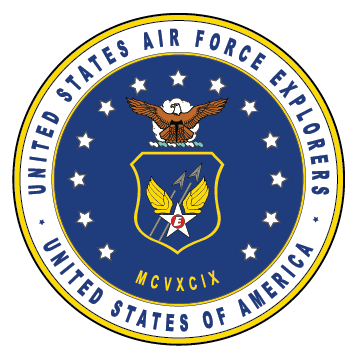 THE CODE OF AIR FORCE SERVICE-I OUR LEARNING OBJECTIVES
10. Why these specific core values are our AF Code of service include these 4 reasons: 
	(1) They tell us the price of admission to the Air Force itself.
	(2) They point to what is universal and unchanging in the profession or arms.
	(3) They help us get a fix on the ethical climate of the organization.
	(4) They serve as beacons to keep us on the path of correct professional conduct.
February, 2012
45
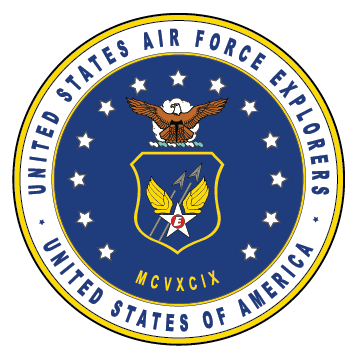 THE PROFESSIONAL OFFICEROUR LEARNING OBJECTIVES
NEXT WEEK:
 10  - QUESTION QUIZ ON:

‘Code of Air Force Conduct – Part 1’
February, 2012
46
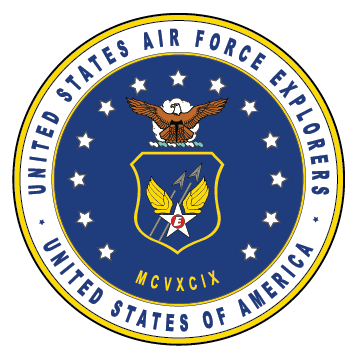 THE CODE OF AIR FORCE SERVICE-I
END 
         Of
COURSE
February, 2012
47